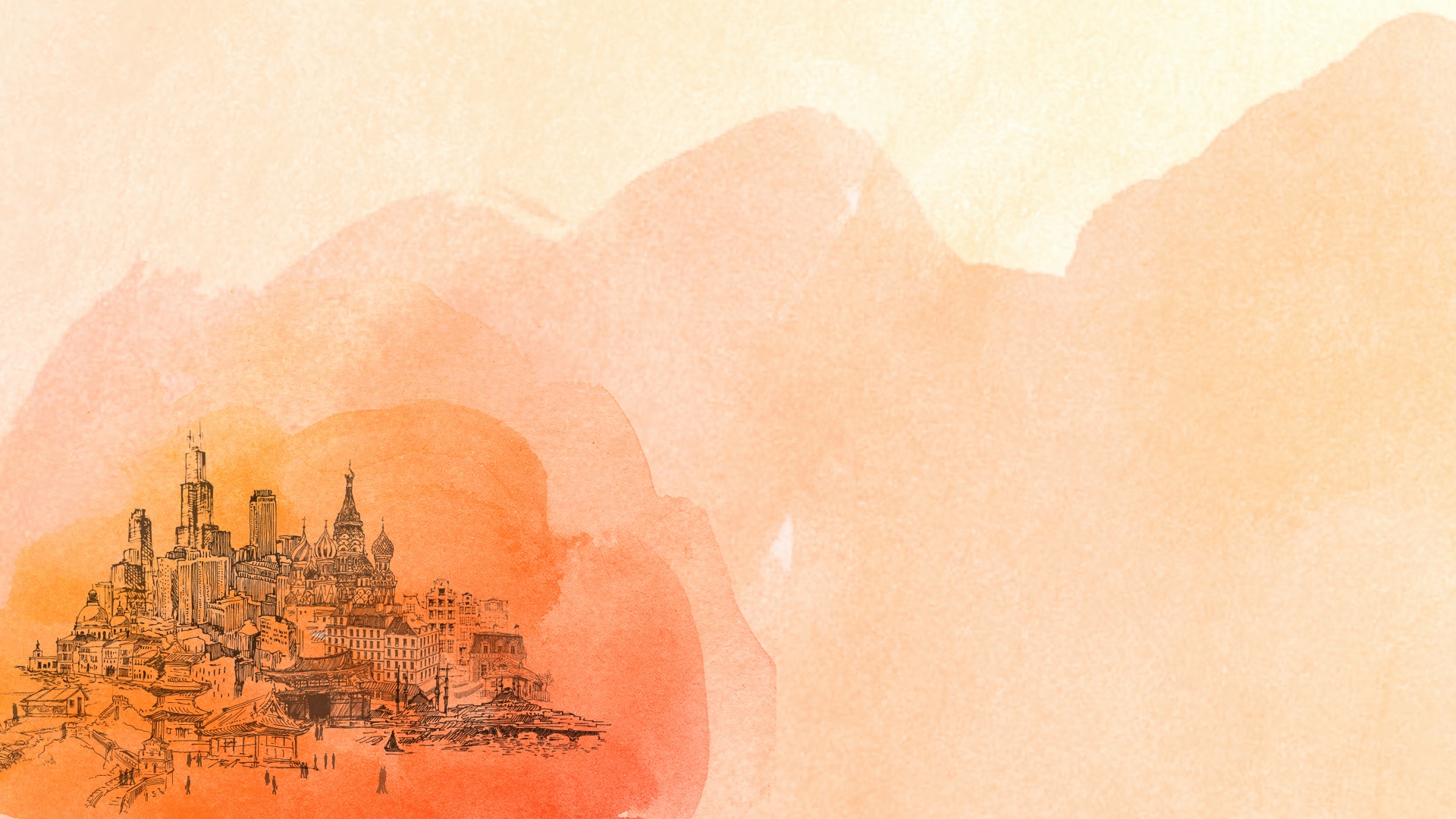 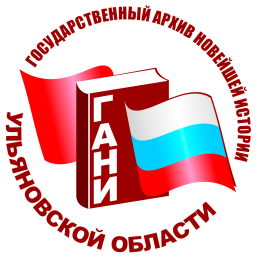 Государственный архив новейшей истории 
Ульяновской области
История одного документа
История архивного документа – история всей страны.
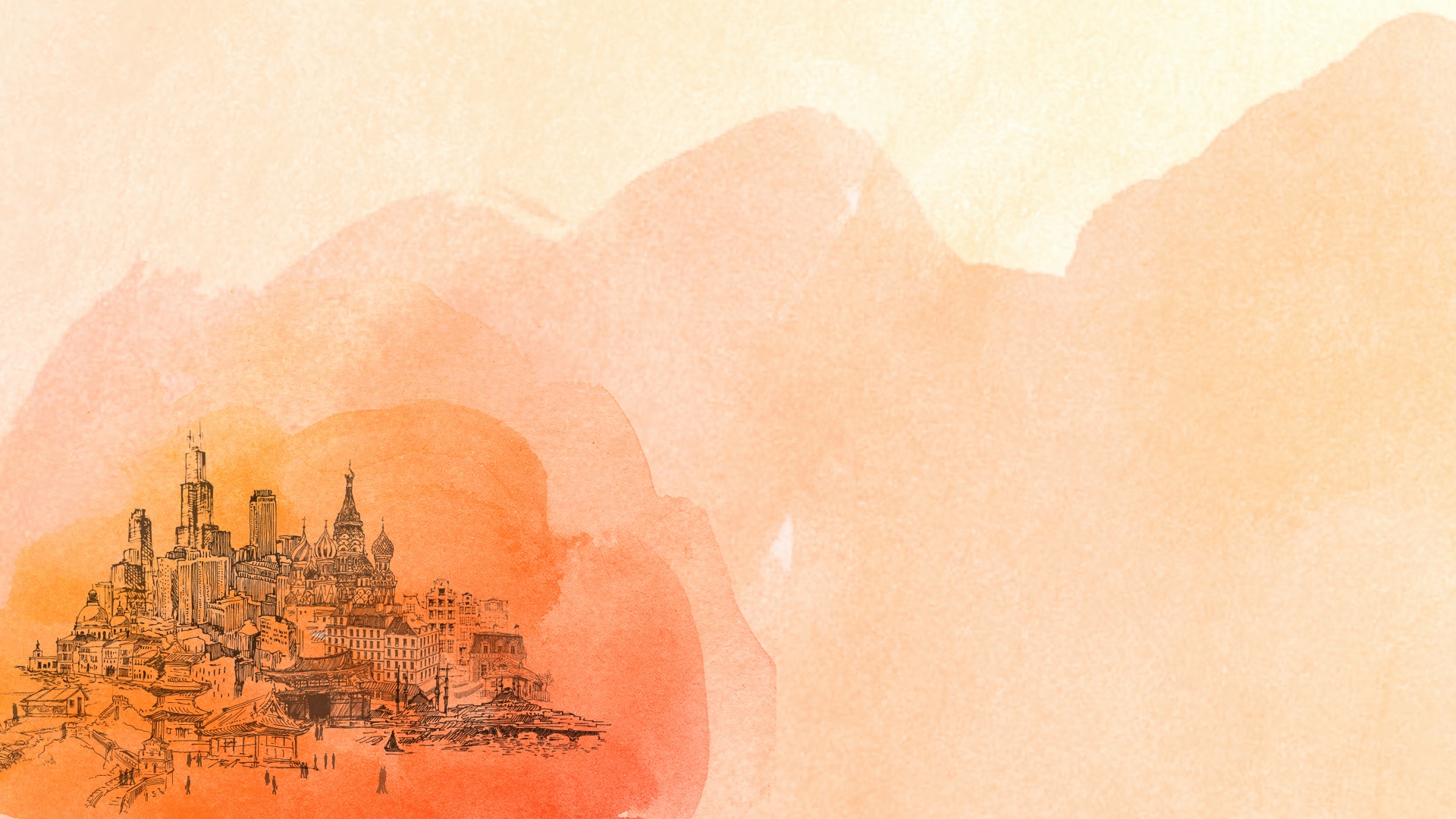 На орбиту!
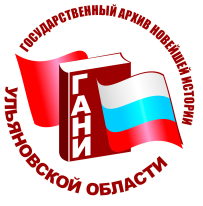 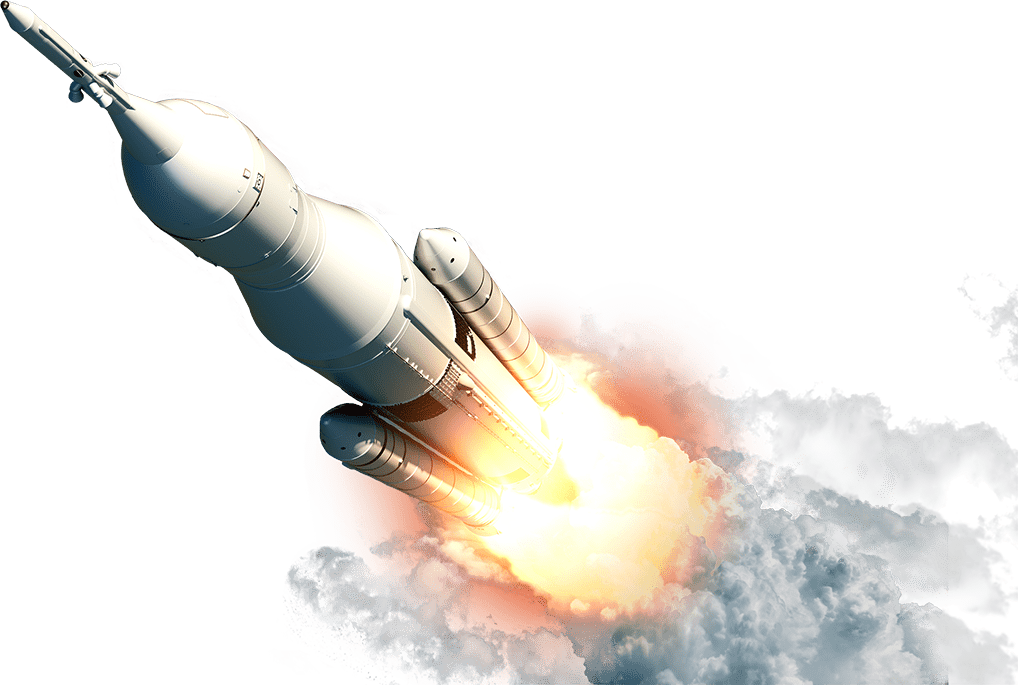 История космического полета Белки и Стрелки
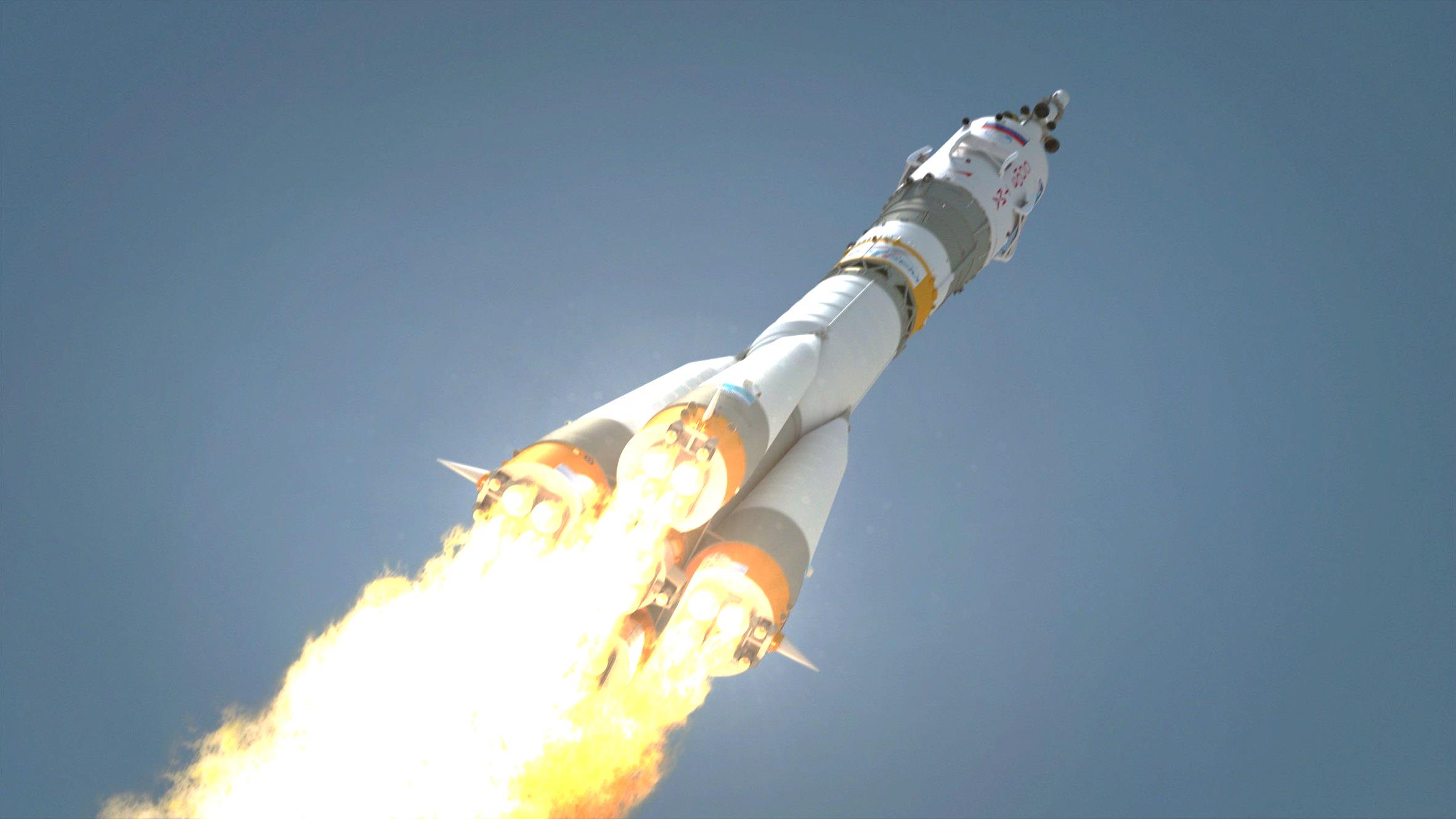 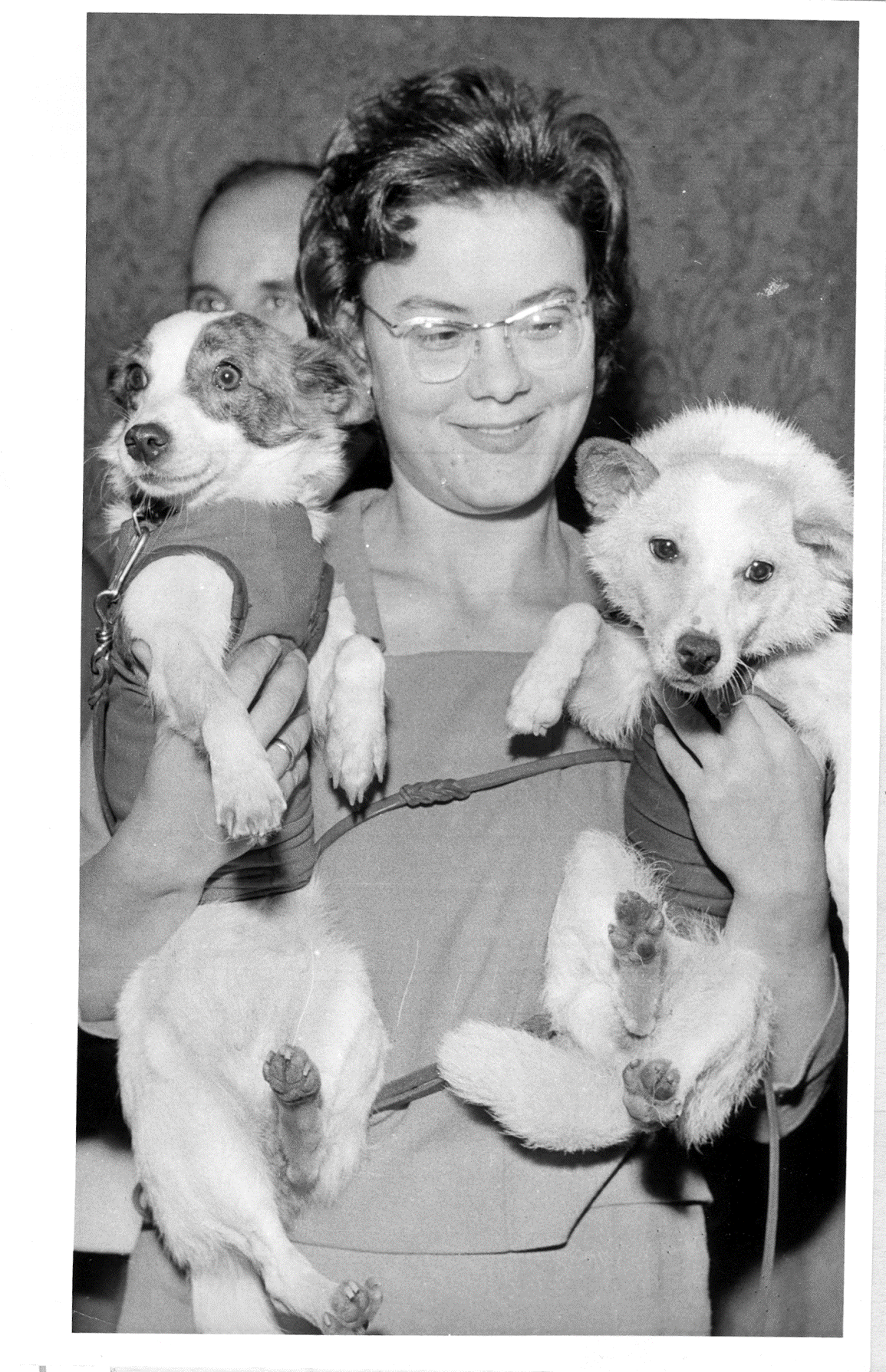 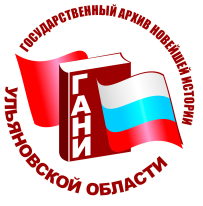 20 августа 1960 г. из космоса на Землю впервые вернулись живые существа – собаки Белка и Стрелка
Л.А. Радкевич держит на руках собак-космонавтов Белку и Стрелку после возвращения из космоса. 21 августа 1960 г.
ГАНИУО. Ф. 6186. Оп.2. Д.81. Л.1. Подлинник.
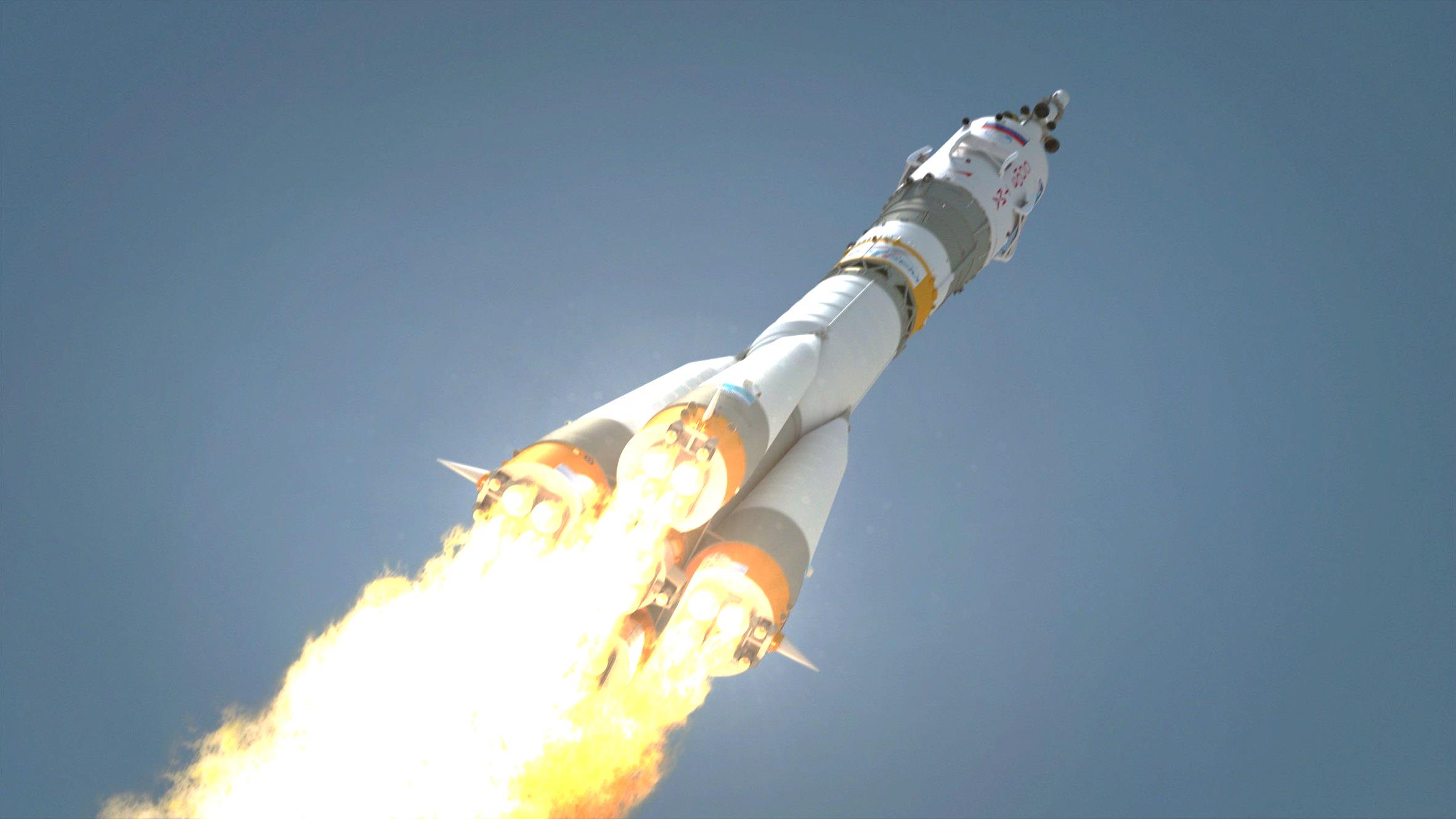 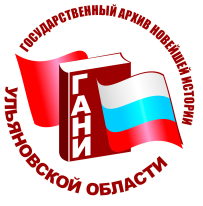 Предыстория
4 октября 1957 г. в СССР был запущен первый в мире искусственный спутник Земли. Запуск осуществился с   5-го научно-исследовательского полигона министерства обороны СССР «Тюра-Там» (получившего впоследствии открытое наименование космодром «Байконур») на ракете-носителе «Спутник».
Спустя месяц, 3 ноября 1957 г. советскими учеными отправлен в космос второй искусственный спутник на борту с собакой по кличке Лайка.
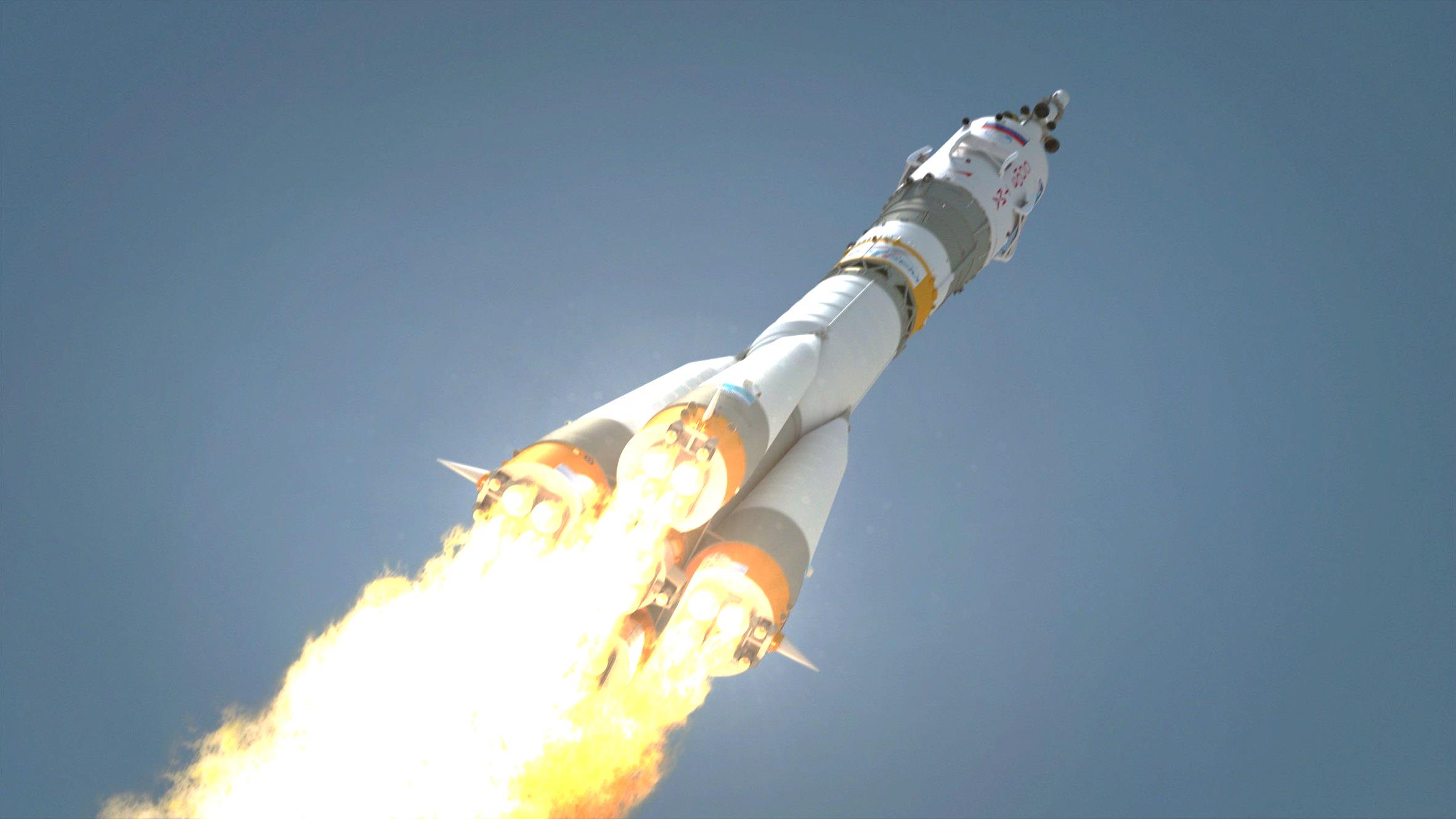 Предыстория
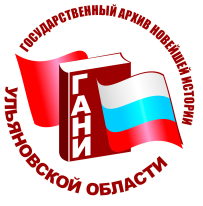 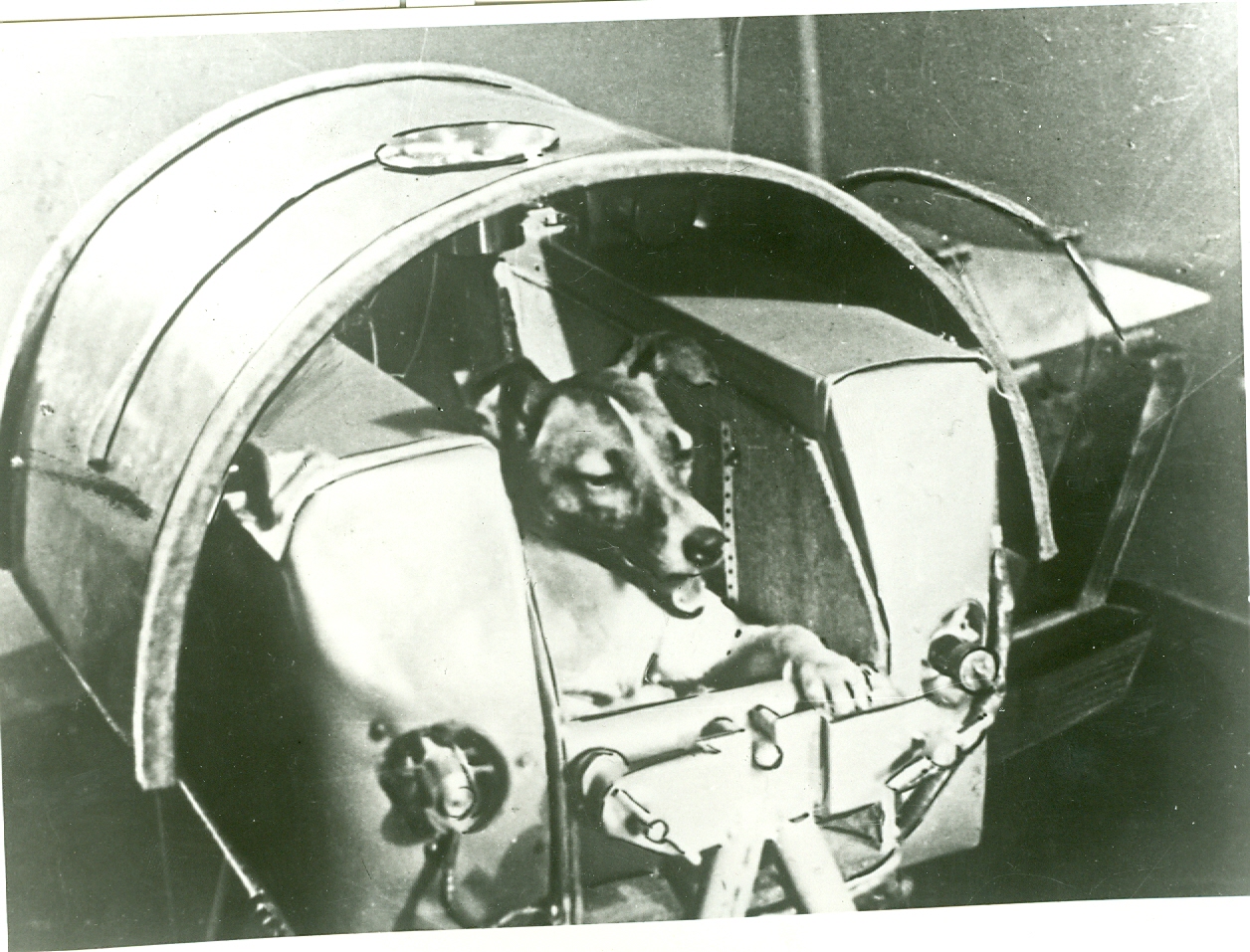 Лайка в герметической кабине перед 
установкой на спутнике. Ноябрь 1957 г. 
ГАНИУО. Ф.6186. Оп.2. Д. 80. Л.1. Копия.
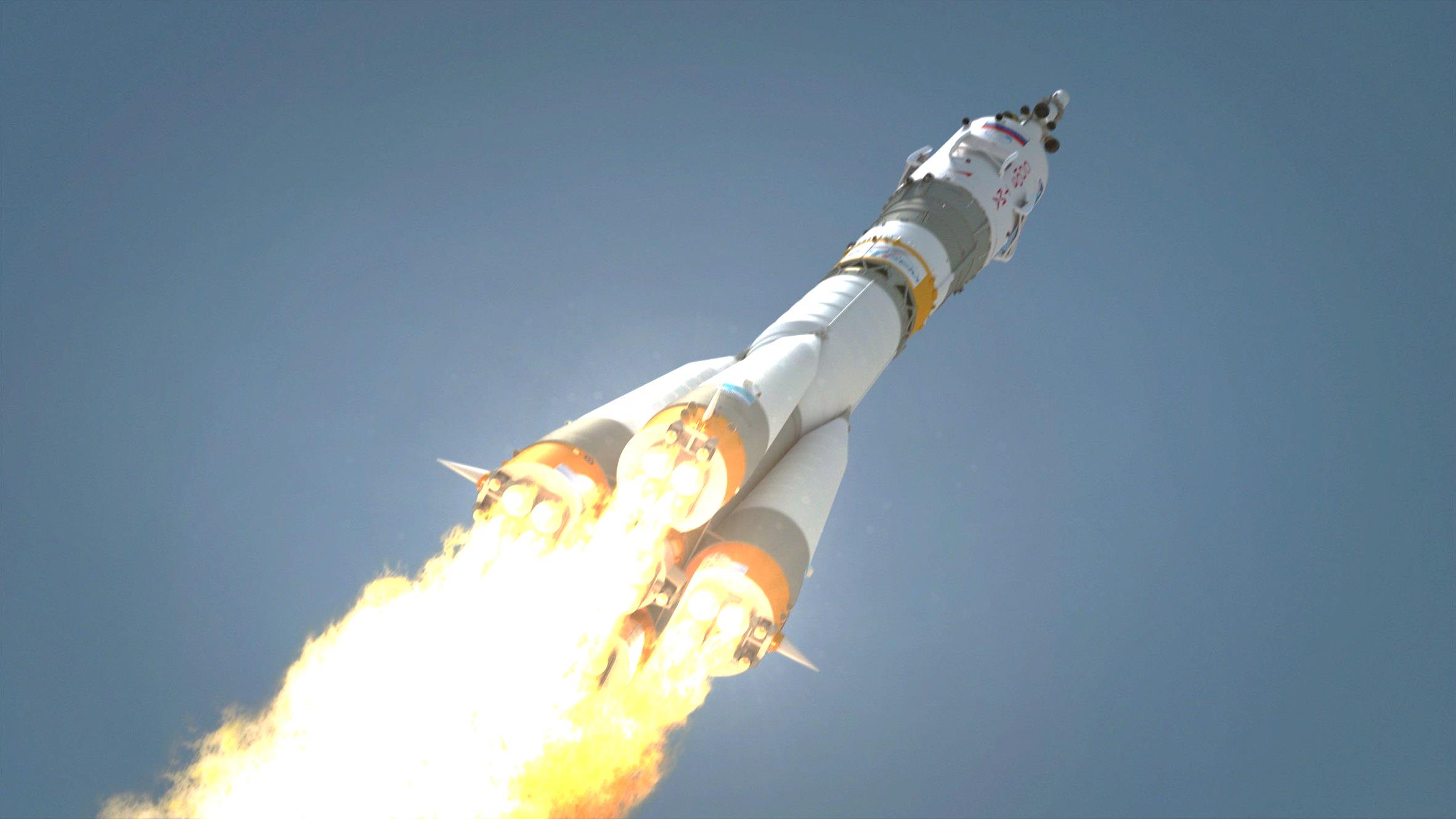 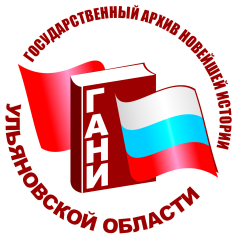 3 ноября. Чебоксары. 20 ч. 58 мин. Студия чувашского радиоклуба ДОСААФ приняла первые сигналы нового спутника. Слушали в течение 10 минут. Наибольшая слышимость – 8 баллов – наблюдалась в 21 ч.2 мин.
4 ноября. Ташкент. 10 ч. 44 мин. московского времени зафиксированы прерывистые сигналы 
в диапазоне 20 МГц – позывные нового 
спутника. Они были хорошо 
слышны в течение 5 минут и 
записаны на пленку.
4 ноября. 
Магадан. 
10 ч. 45 мин.  
Работники Магаданского 
радиоприемного центра, а также радиолюбители зафиксировали сигналы спутника на волне 
15 метров.
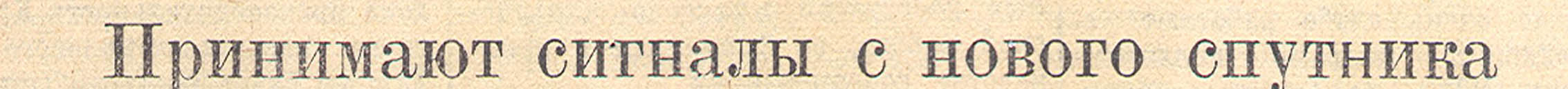 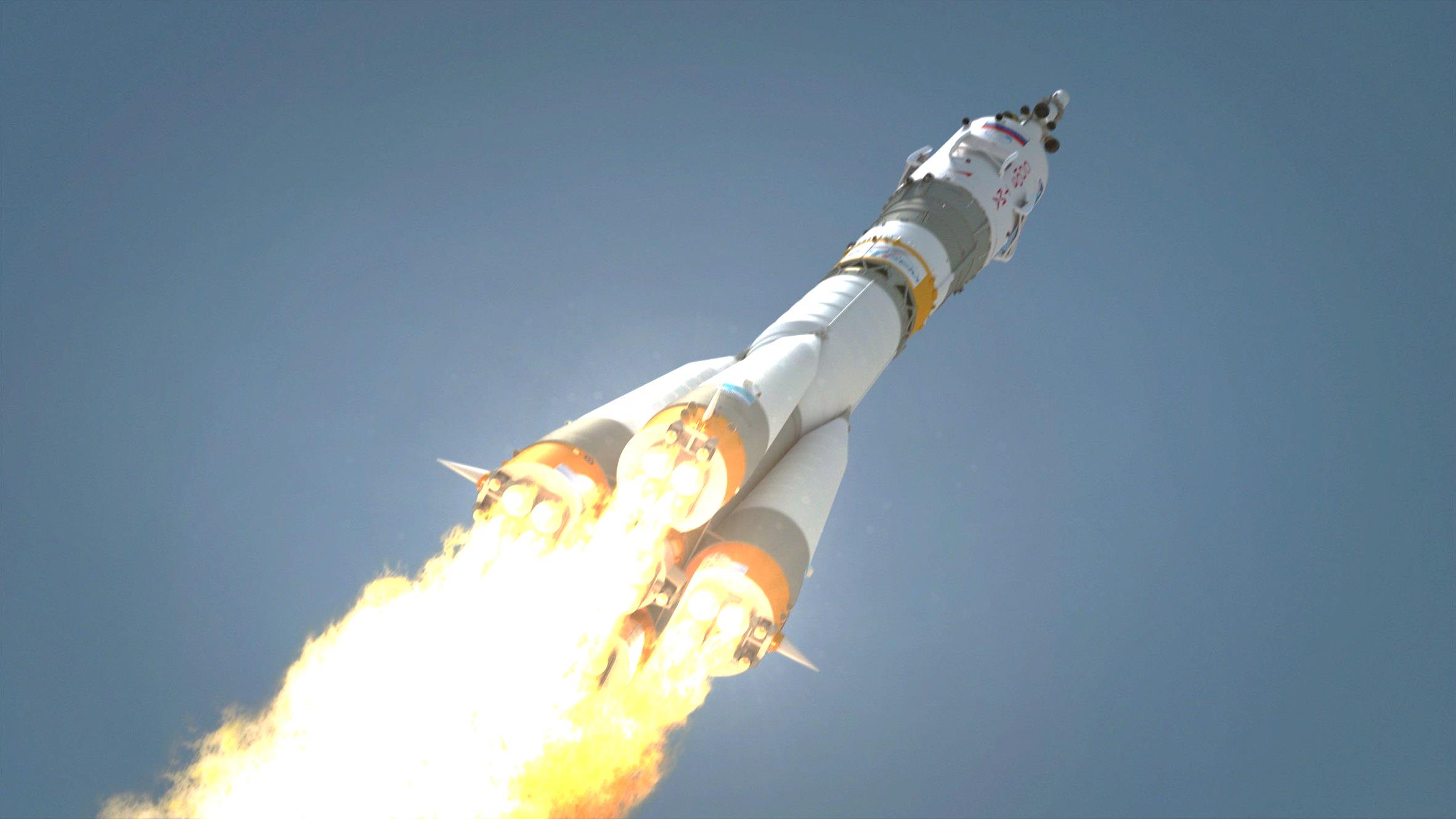 Предыстория
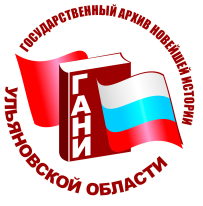 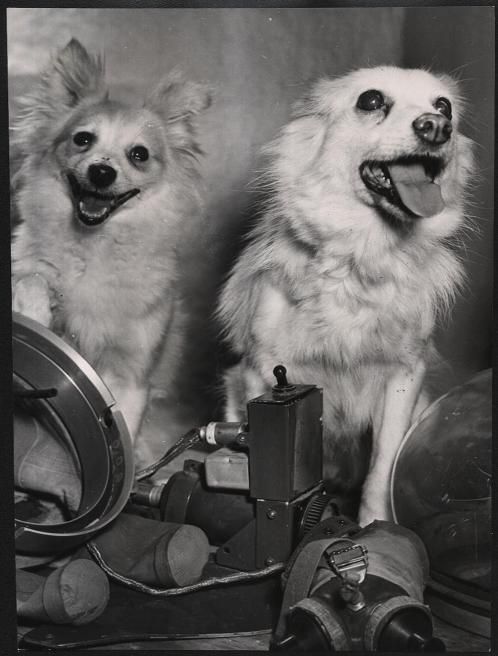 28 июля 1960 года в СССР с космодрома Байконур состоялся запуск ракеты-носителя нового типа 
«Восток 1К № 1» с космическим кораблём «Спутник 5-1», в котором находились собаки Лисичка и Чайка.
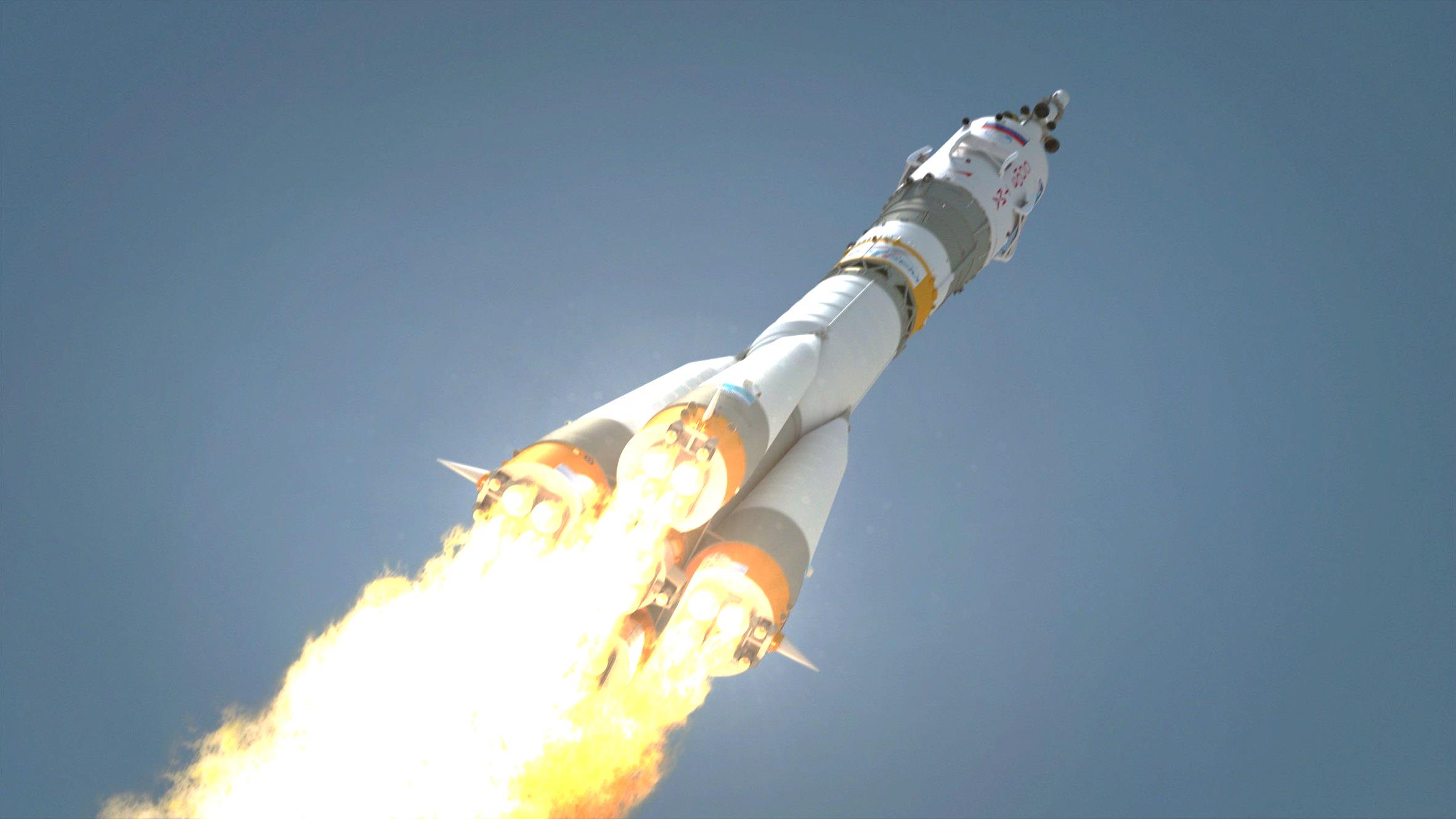 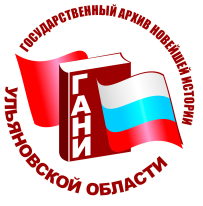 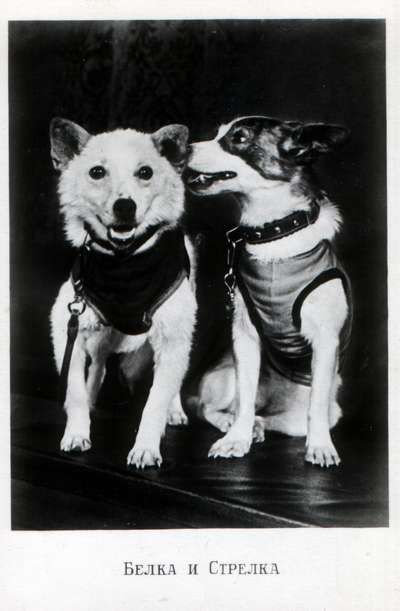 Требования к собакам-космонавтам: 
Вес – до 6 кг
Высота – до 35 см
Длина – 42-43 см
Возраст – от 2 до 6 лет
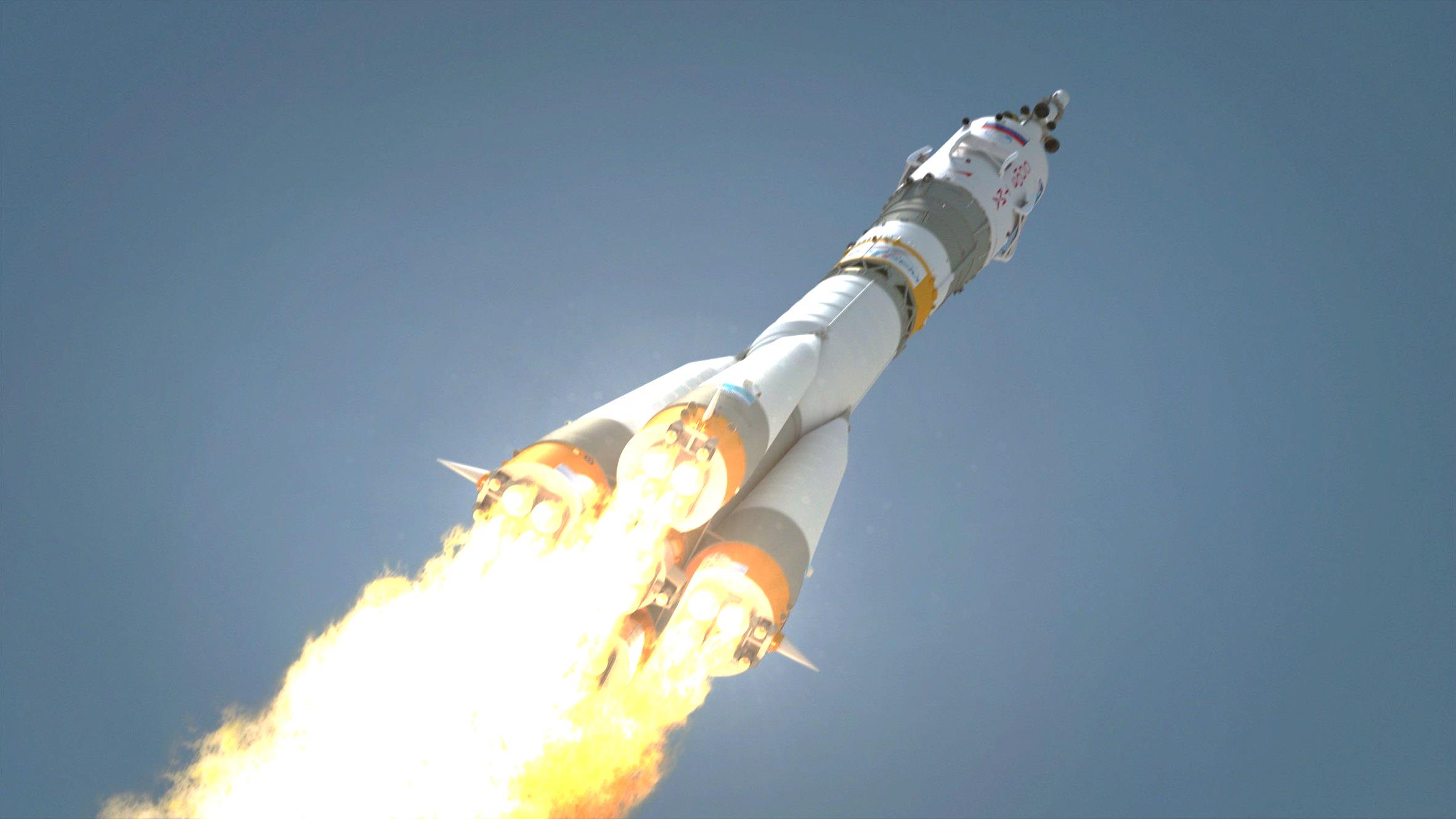 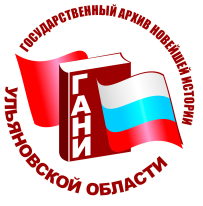 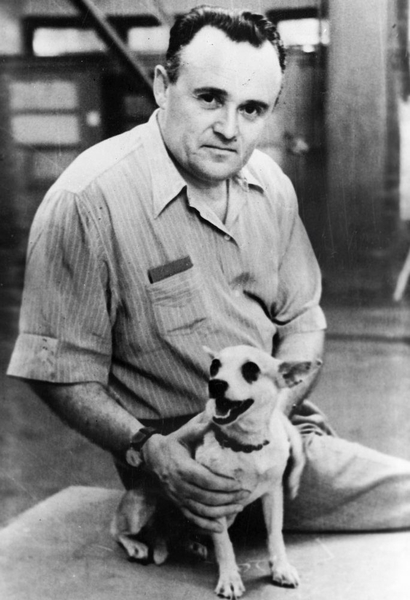 Сергей Павлович Королев 
с одной из собак перед запуском. Фото портала «РИА Новости»
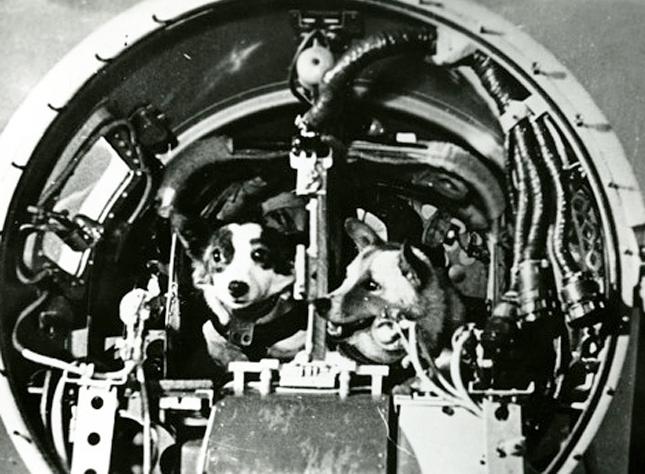 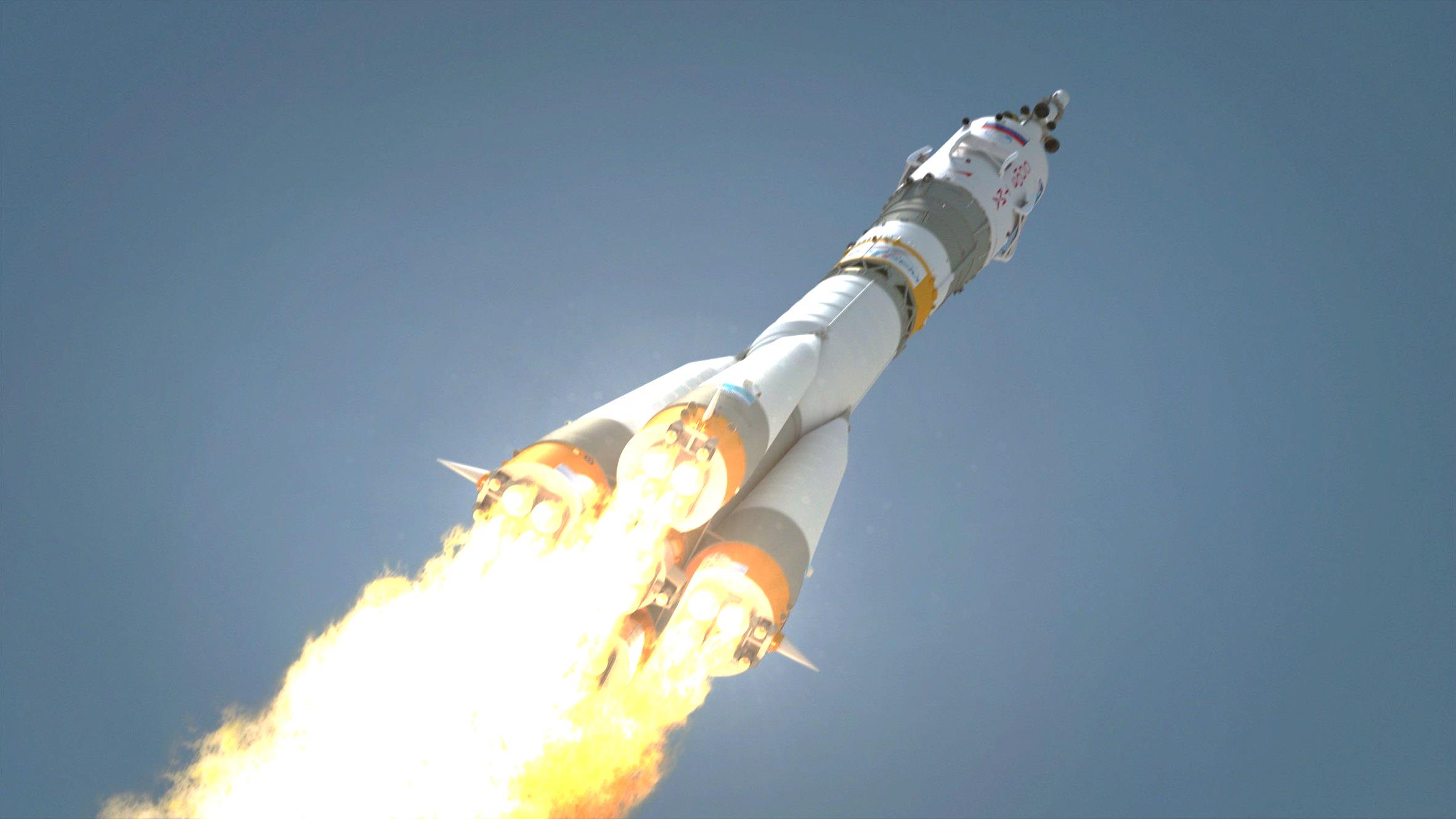 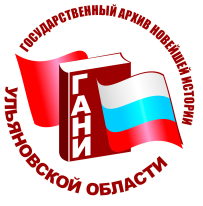 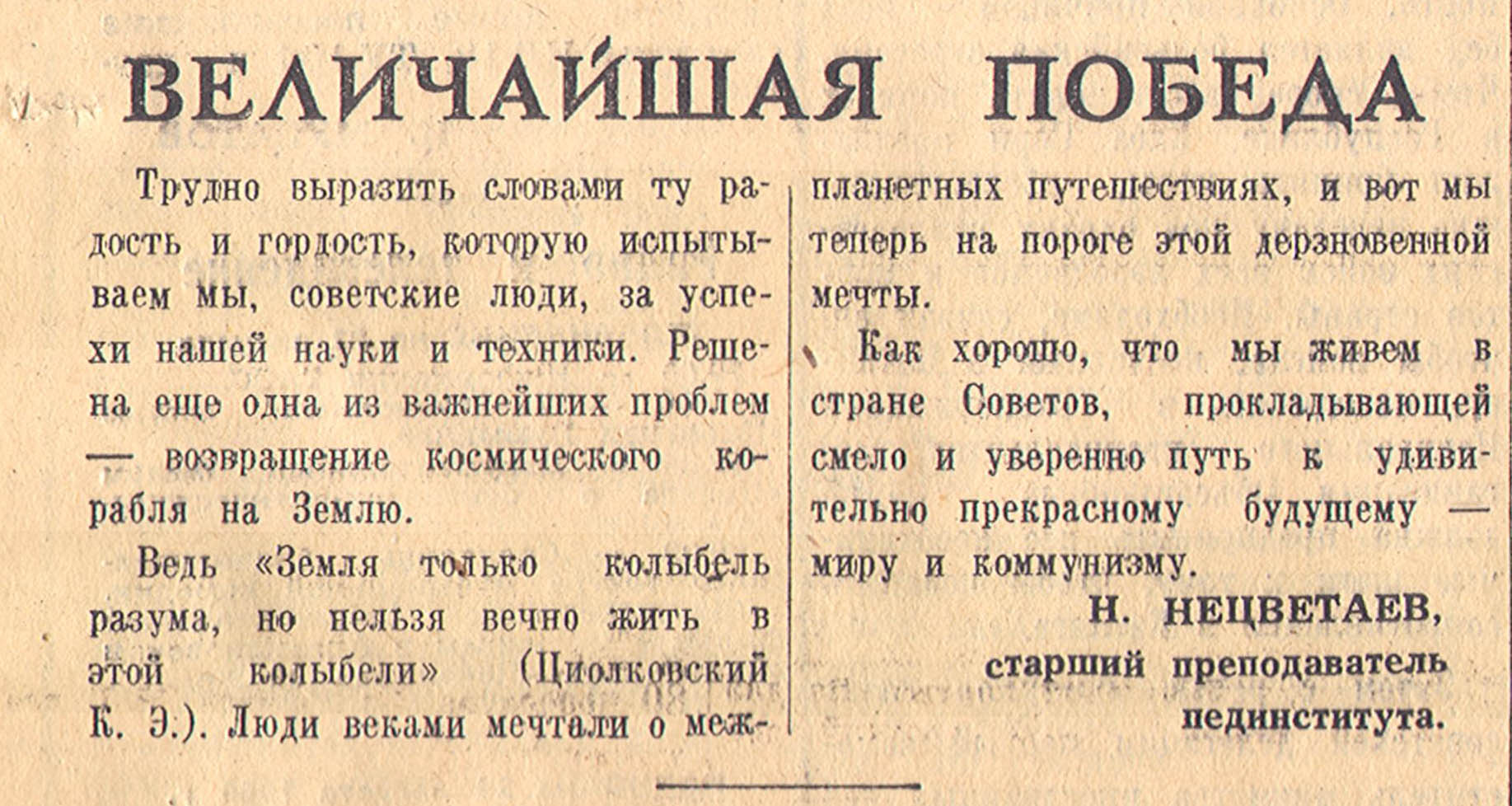 Отзывы читателей «Ульяновской правды» на новость о приземлении Белки и Стрелки. 1960 г. 
Газетный фонд Государственного архива новейшей истории Ульяновской области
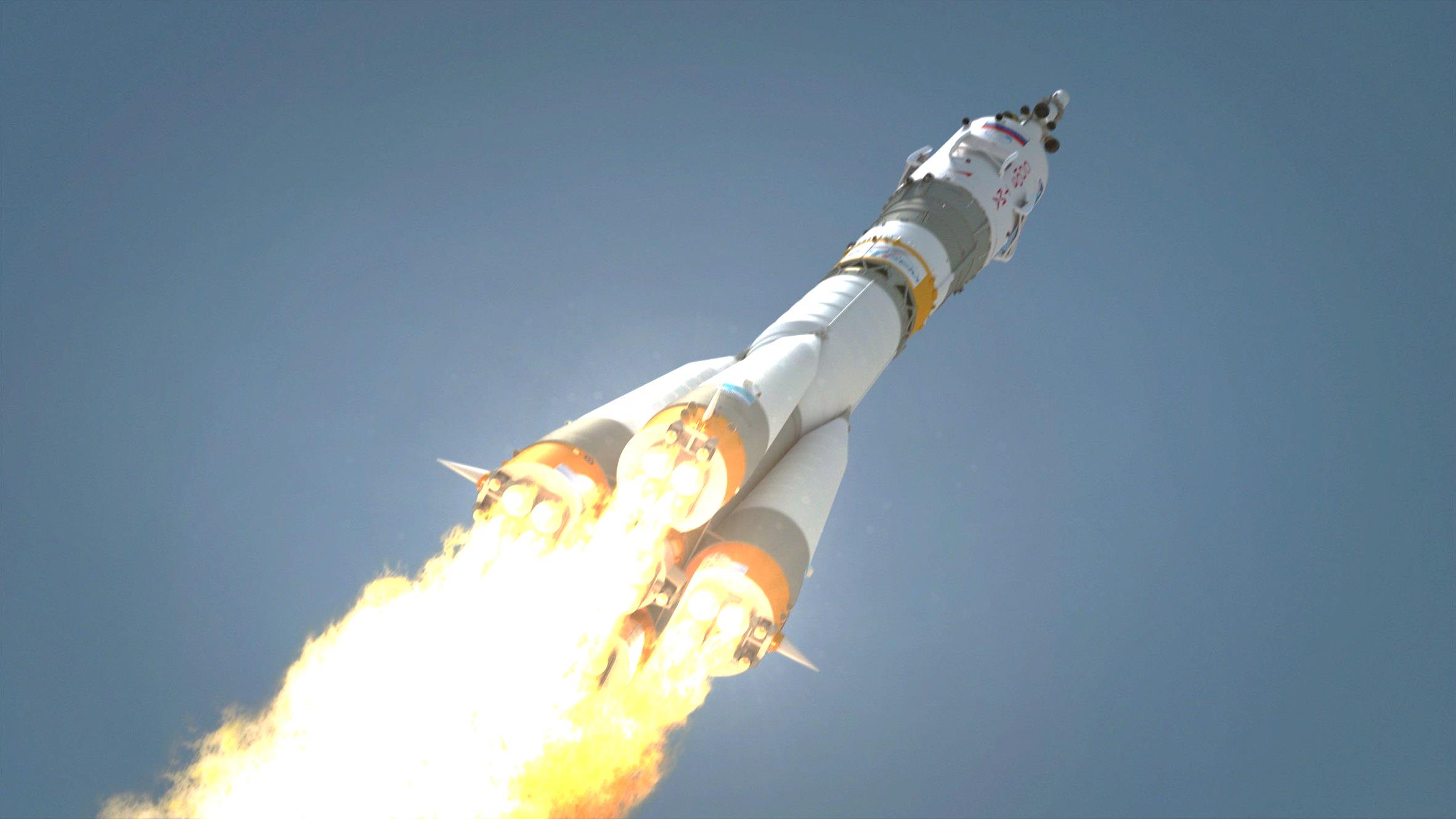 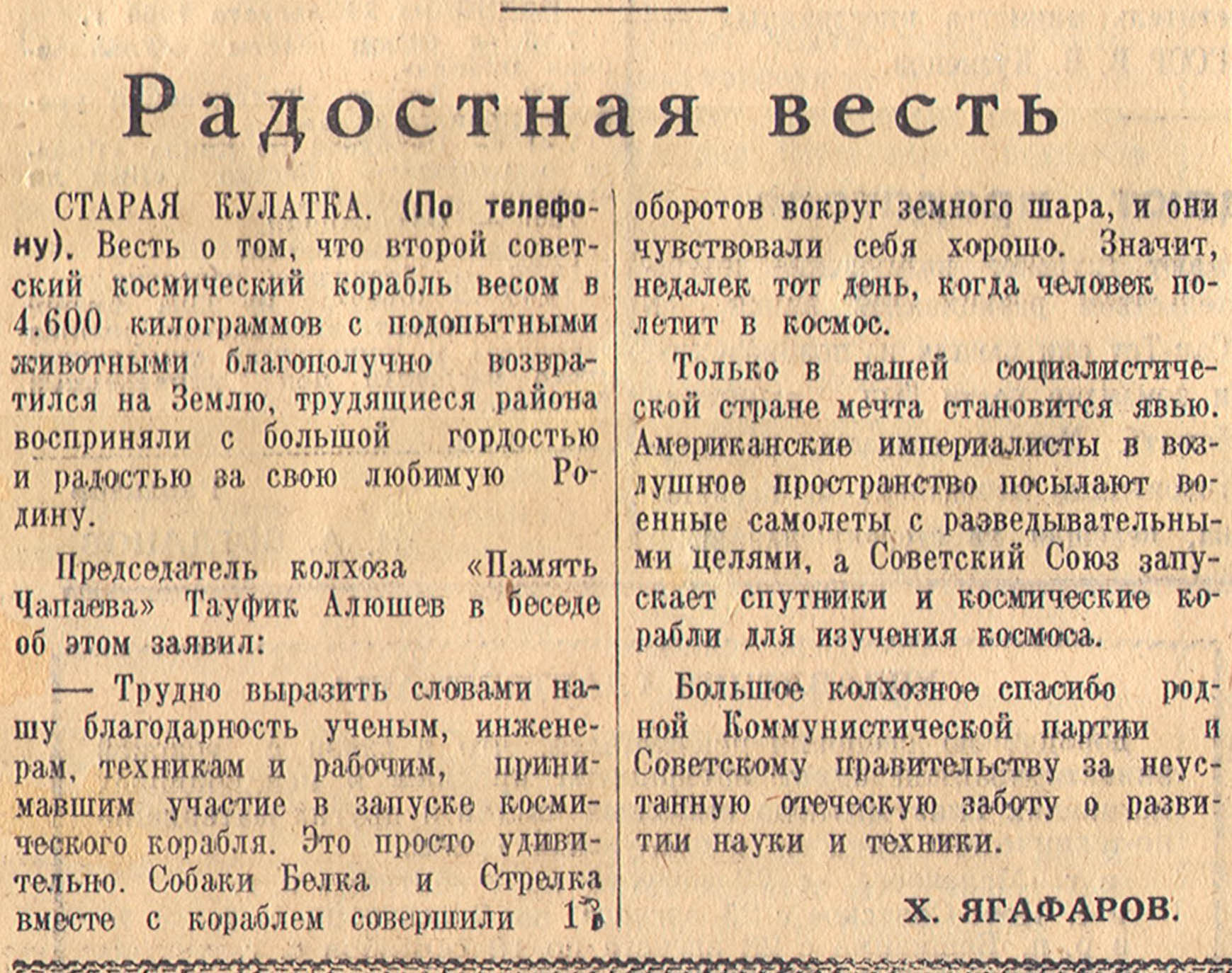 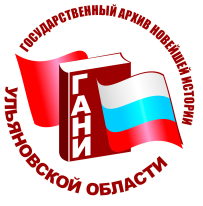 Отзыв читателей «Ульяновской правды» на новость о приземлении Белки и Стрелки. 1960 г. Газетный фонд Государственного архива новейшей истории Ульяновской области
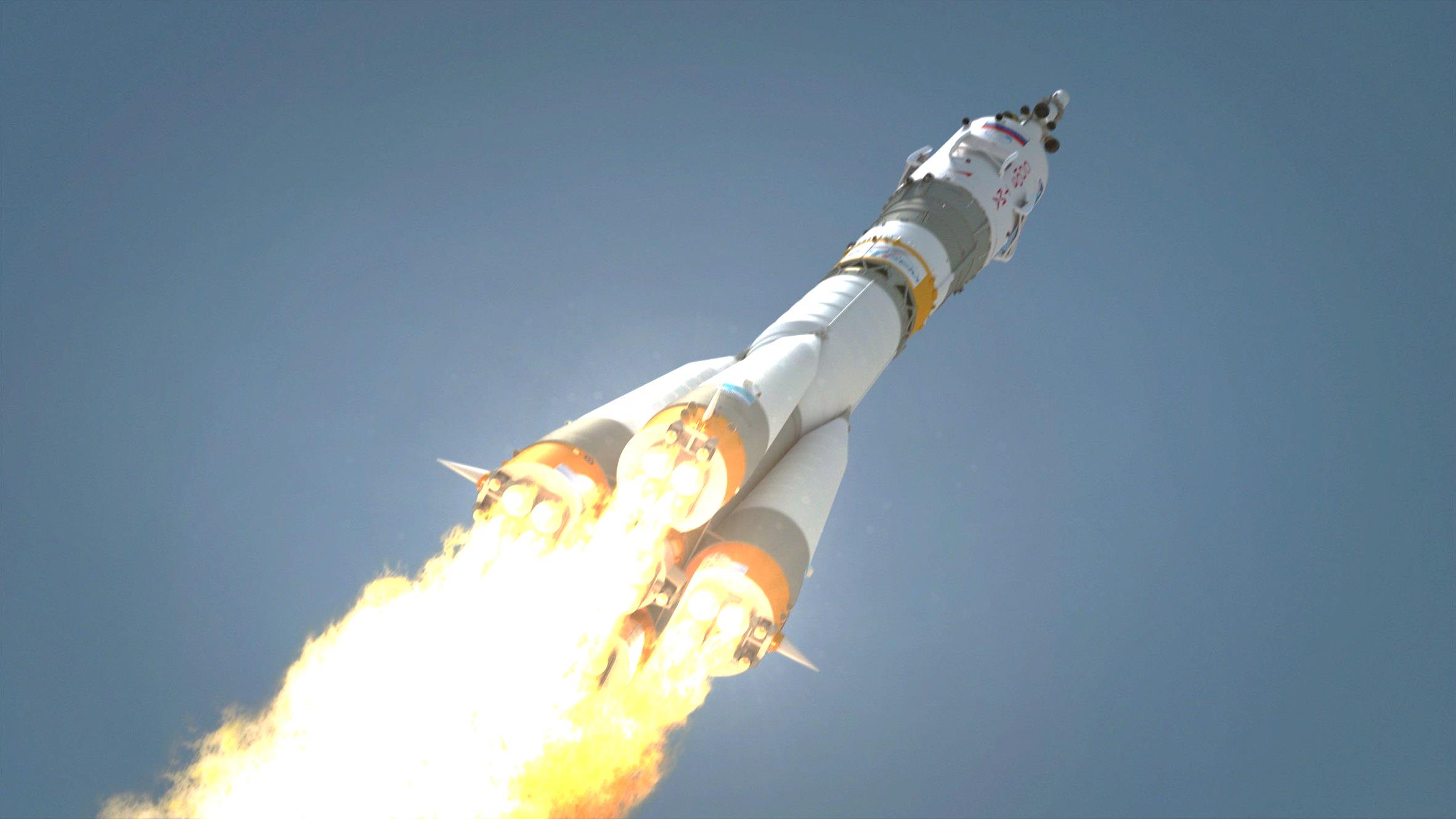 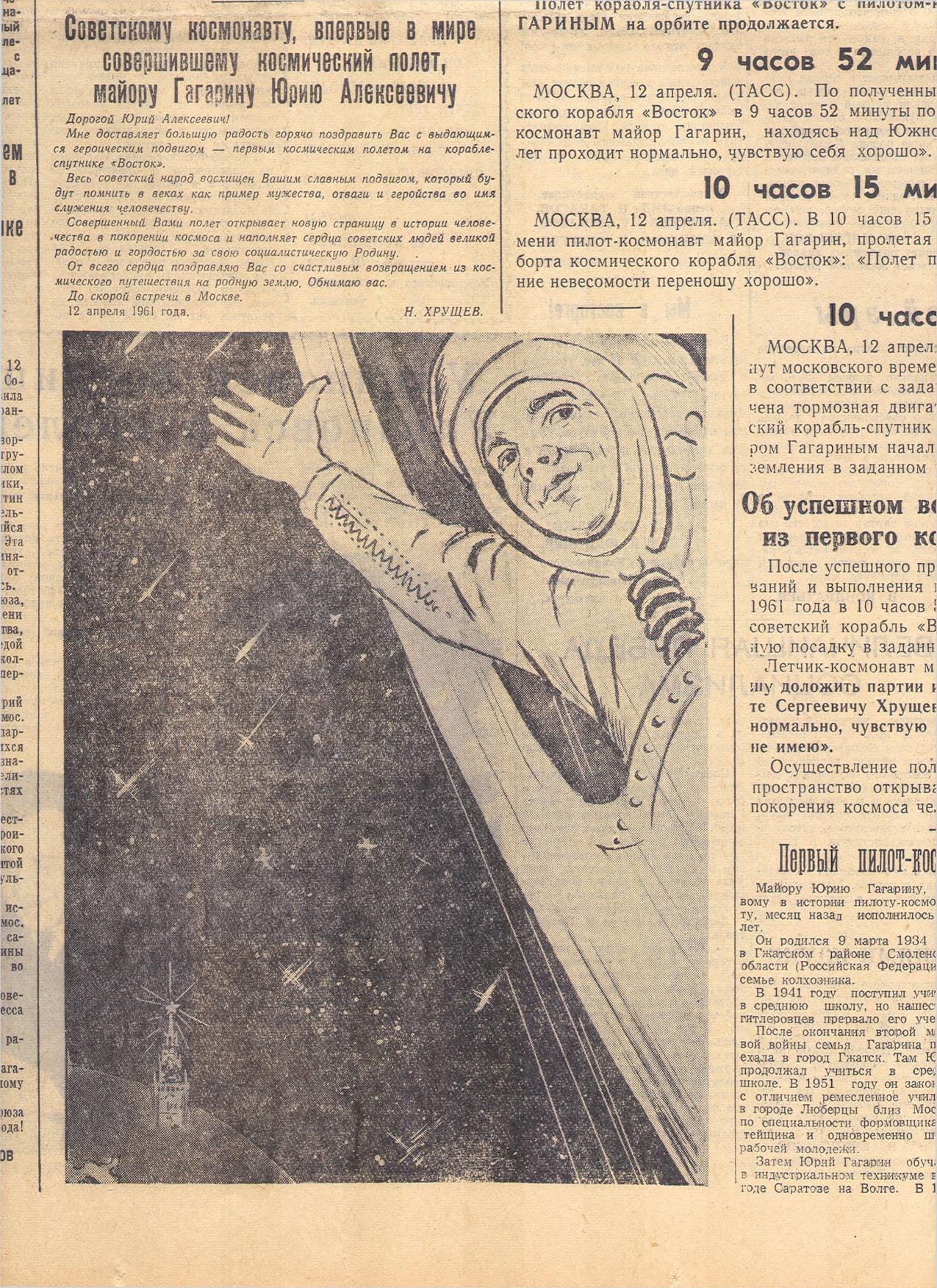 12 апреля 1961 г.  состоялся первый полёт человека в космос!
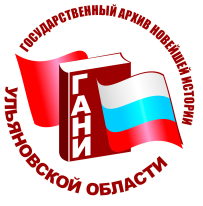 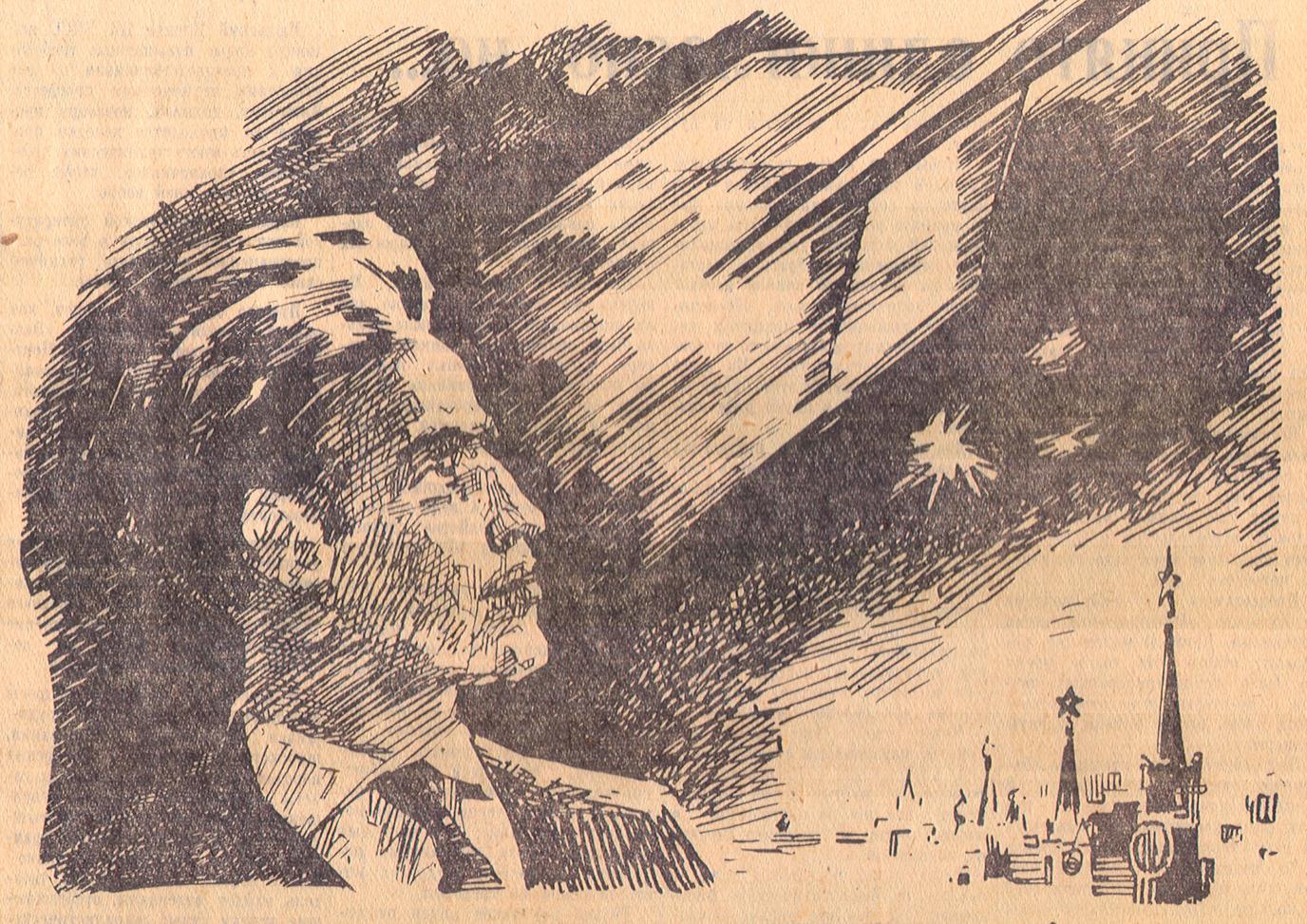 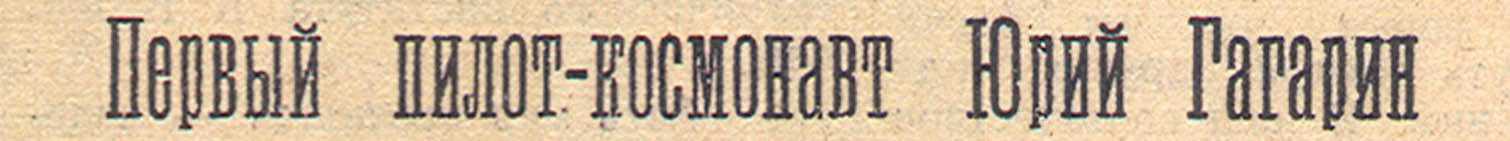